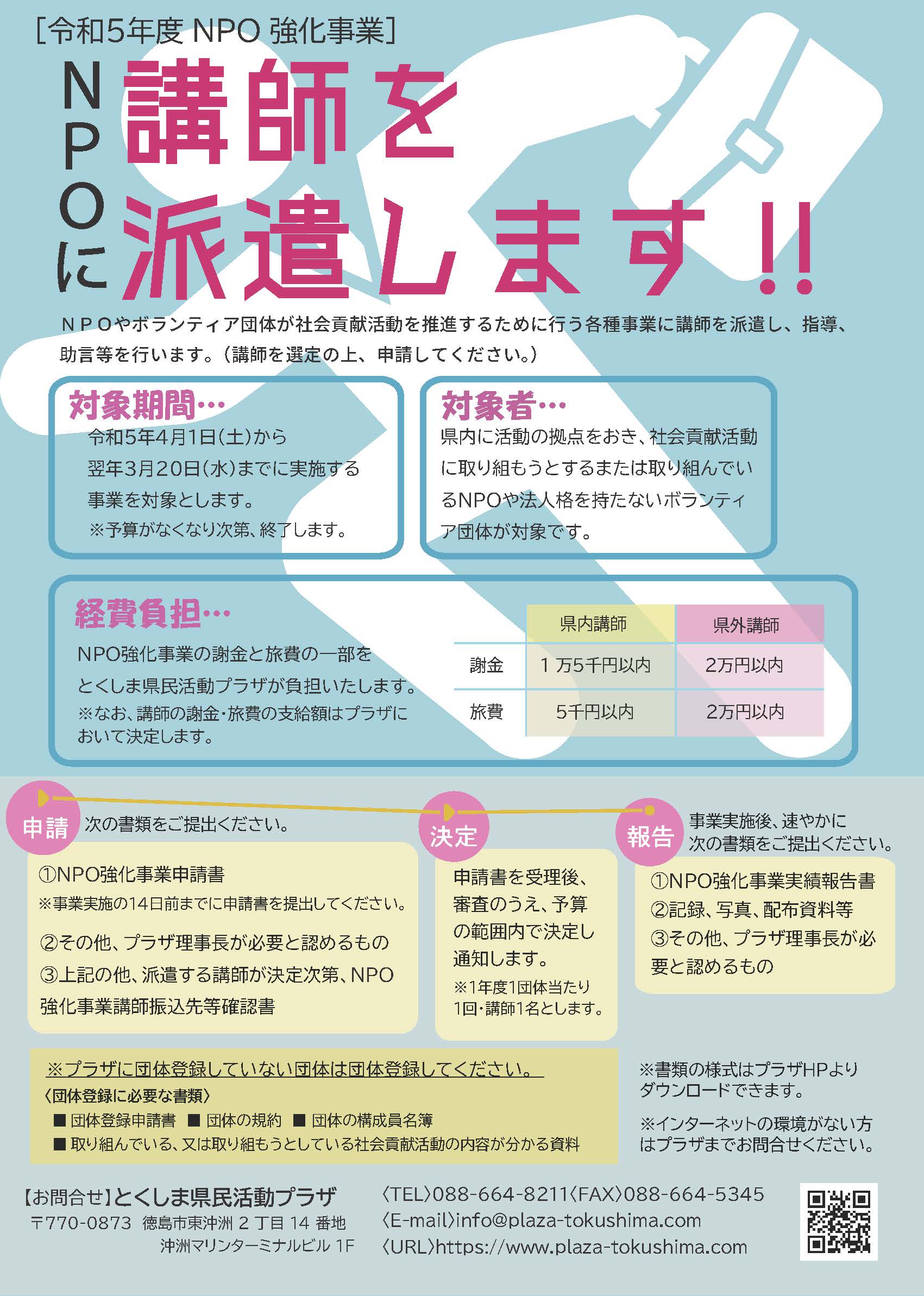 申請団体募集中！